Español 2.1                 núm. 3: pronombres, vivienda
Posición y combinación
de los pronombres objeto directo e indirecto
1 teoría
1 Posición y combinación: teoría
1. Delante de un verbo conjugado, excepto con el imperativo afirmativo, en ese caso van detrás y en una misma palabra.
Veo a los Martínez → Los veo
Imperativo afirmativo → detrás y en una misma palabra:
No encuentro el libro, búscalo.
2. Podemos combinar los dos pronombres de objeto directo e indirecto, en ese caso primero va el OI y después el OD: OI-OD.
Una vecina me preguntó a mí si había visto a los Martínez →
una vecina me lo preguntó.
OI
OD
1 teoría
Observa:

Le he dado mi silla vieja a un vecino → le la he dado
				  → le  se la he dado
OI
OD
OI
OD
Cuando combinamos le / les (OI) con lo / la / los / las (OD) se cambian por se : se lo / la / los / las
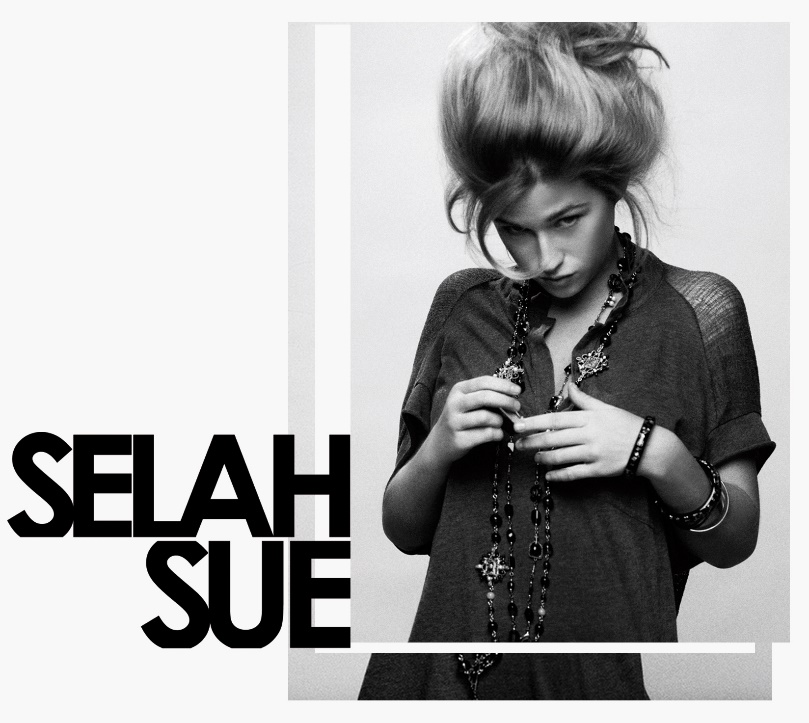 Recuerda:

Selah no es lela, es Selah
2 ejercicio
2 Posición de los pronombres: ejercicio
Combina los dos pronombres como en el ejemplo: 
0. Juana / regalar un microondas / (su padre).  Juana se lo regaló.
Arturo / llevar flores / (su hermana).
El dentista / hacer una pregunta / (los niños).
El arquitecto / dar una mala noticia / (nosotros).
Los niños / pedir un favor / (vosotros).
Mamá / poner la correa / (el perro).
Nosotros / devolver los favores / (las vecinas).
¿Cuándo tú / prestar el libro / (yo)?			
Yo / hacer daño / (tú).
OI
OD
Arturo se las llevó (a su hermana).
El dentista se la hizo (a los niños).
El arquitecto nos la dio.
Los niños os lo pidieron.
Mamá se la puso (al perro).
Nosotros se los devolvimos (a las vecinas).
¿Cuándo me lo prestaste?		
Yo te lo hice.
3 más teoría
3 Más sobre la posición: teoría
Recuerda: Los pronombres van delante de un verbo conjugado, excepto con el imperativo afirmativo, en ese caso van detrás y en una misma palabra.
Veo a los Martínez → Los veo
No encuentro el libro, búscalo.
Con verbo conjugado e infinitivo o gerundio hay dos opciones:
1. la posición normal 
2. detrás del infinitivo o gerundio y en una misma palabra.
Yo hablo con Luis, luego lo voy a ver = voy a verlo. 
Alguien se lo tiene que decir = tiene que decírselo.

Te lo llevo explicando una hora = Llevo una hora explicándotelo.
4 ejercicio
4 Más sobre la posición: ejercicio
Reescribe las siguientes frases usando pronombres, como en el modelo, en todas las posiciones posibles: 
A ti ya te he dicho la verdad. 		Ya te la he dicho.

Le he comprado una aspiradora nueva a mamá.
¿No les has regalado a tus padres ningún electrodoméstico? 
Ponle otro color al dormitorio.
Voy a contarle esos problemas al arquitecto.
Les estoy explicando lo que pasa a las vecinas.
OI
OD
OI
OD
Se la he comprado.
¿No se lo has regalado? 
Pónselo.
Voy a contárselos / se los voy a contar.
Se lo estoy explicando / estoy explicándoselo.